Shape Order Objects
Test Focus : Shape arrange
Properties : Blue 1 Bring to Font
1
2
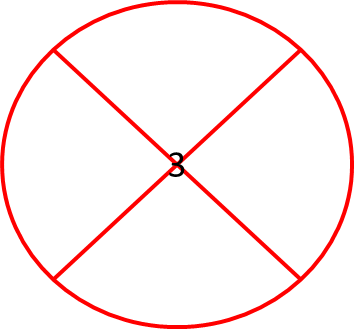 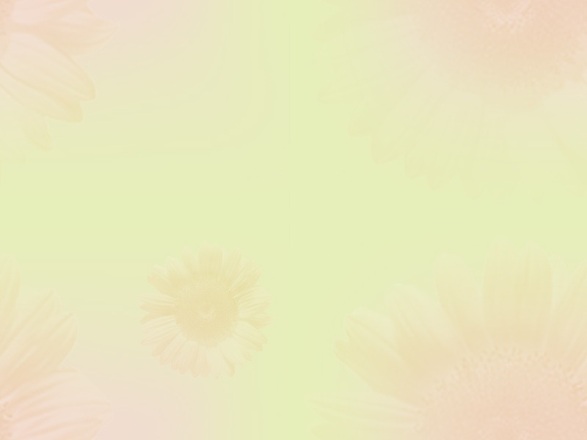 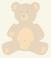 Table objects
Table –object
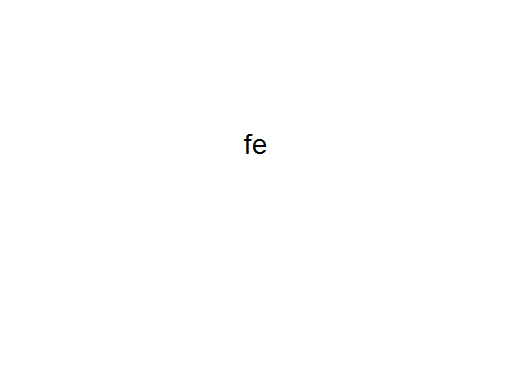 illustrations Link Object in tables
Link Object in tables
Text Object in tables
Text Box
Text object-footer  in tables
Your text here
9/27/2012
Object in tables
Object in tables
Equation Object in tables
Symbols Object in tables
Shape Order Objects
Test Focus : Shape arrange
Properties : Blue 1 Bring to Forward
1
2
3
Shape Order Objects
Test Focus : Shape arrange
Properties : Blue 1 Send to backward
1
2
3
Shape Order Objects
Test Focus : Shape arrange
Properties : Blue 1 Send to back
1
2
3
Shape Order Objects
Test Focus : Shape arrange
Properties :Selection Pane
1
2
3
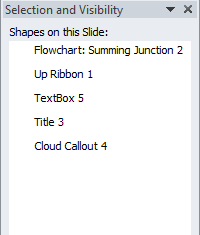 Shape Position Objects
Test Focus : Shape align
Properties :align left
Shape Position Objects
Test Focus : Shape align
Properties :Flip Horontically
Shape Drawing
Test Focus : Shape group
Properties :Ungroup
Shape fill
Test Focus : Shape Fill
Properties : Gradient – Path With 50% Position
Shape fill
Test Focus : Shape Fill
Properties : From Picture Without Transparency
Shape fill
Test Focus : Shape Fill
Properties : From Picture Without Transparency
Shape fill
Test Focus : Shape Fill
Properties : From Picture Without Transparency
Shape fill
Test Focus : Shape Fill
Properties : From Picture Without Transparency
Shape fill
Test Focus : Shape Fill
Properties : From Texture Without Transparency
ActiveX-BackColor
ActiveX-BorderColor
ActiveX-ForeColor
ActiveX-Positon
ActiveX-Behavior
ActiveX-Height&Width
ActiveX-ToggleButton
SmartArt
Different SmartArt Cycle Graphic
Insert->SmartArt->Cycel
Basic Cycle
Text Cycle
Block Cycle
Nondirectional Cycle
Continuous Cycle
Multidirectional Cycle
Segmental Cycle
Basic Pie
Title- Black
Theme testing 1
Content - Black
Theme testing 1
Title - Adjacency
Theme testing 2
Title - Expo
Theme testing 16
SubFunction: Animation\Combination\PictureFile Name: FFC261FFCSD_Animation_Combination_Picture_0345.pptCheck Point: Timing\Trigger\On ClickPlease check object: PictureAnimations on object: Entrance_Swivel,MPath_TurnUpRight
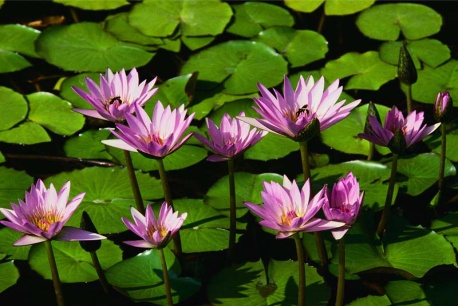 Focus:Path4PointStar
Focus:Path4PointStar
Focus:Path4PointStar
Hi!  Page
Focus:Path4PointStar
AnimationTest
Focus:Path4PointStar
Focus:Path4PointStar
Focus:Path4PointStar
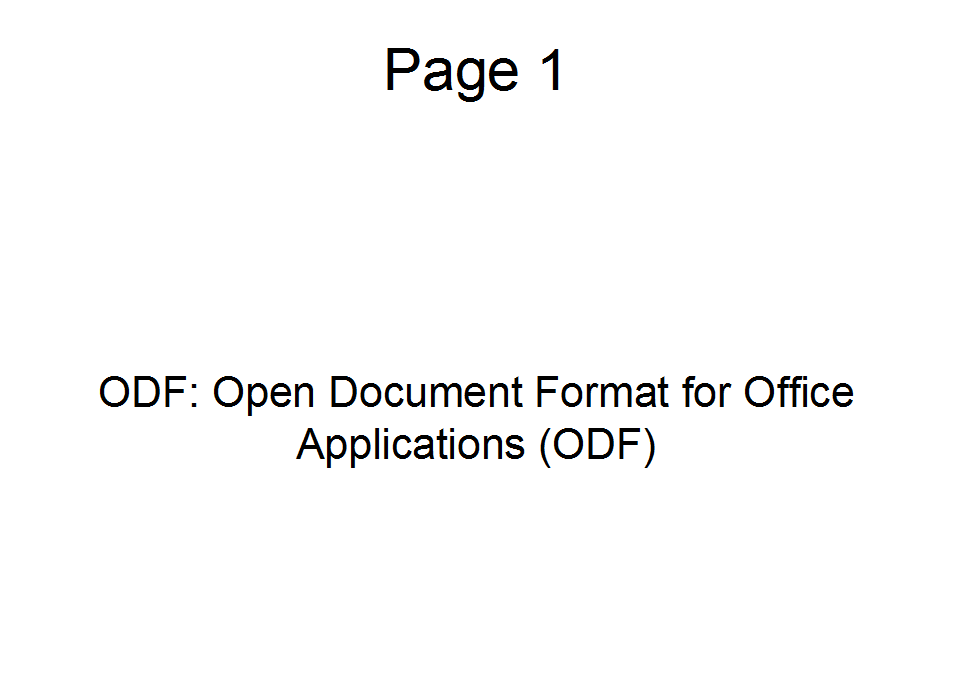 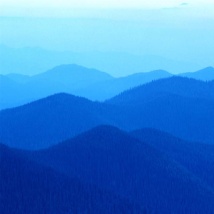 Path4PointStar
All objects on this slide have the effect -Path4PointStar
Hi!  Page
Effect
Page 1
ODF: Open Document Format for Office Applications (ODF)
Page 2
The Open Document Format for Office Applications (ODF), also known as OpenDocument (OD), is an XML-based file format for spreadsheets, charts, presentations and word processing documents.
It was developed with the aim of providing a universal document format that could be used with any office software suite.
Page 3
開放文件格式（OpenDocument Format，簡稱ODF）是一種規範，基於XML的文件格式，因應試算表、圖表、簡報和文書處理文件等電子文件而設置。
它的規格原本由昇陽電腦開發，標準則由OASIS Open Document Format for Office Applications（OpenDocument）TC（又稱為OASIS ODF TC）所開發。
Page 4
OASIS Open Document Format for Office Applications (Kurzform: OpenDocument, ODF – engl. „Offenes Dokumentformat für Büroanwendungen“) ist ein international genormter quelloffener Standard für Dateiformate von Bürodokumenten wie Texten, Tabellendokumenten, Präsentationen, Zeichnungen, Bildern und Diagrammen.
Page 5
OpenDocument Format（オープンドキュメント・フォーマット、ODF, OpenDocument Format for Office Applications）とは、XMLをベースとしたオフィススイート用のファイルフォーマットである。
構造化情報標準促進協会（OASIS）[1]、国際標準化機構（ISO）/国際電気標準会議（IEC）[2]および日本工業規格（JIS）[3]、韓国工業規格[4]、ブラジル[5]、南アフリカ[6]の標準規格に認定されている。 競合国際規格として、「ISO/IEC 29500:Office Open XML(OpenXML, OOXML) 」がある。
Page 6
오픈도큐먼트(OpenDocument, OD) 또는 개방형문서(Open Document Format for Office Applications, ODF)는 스프레드시트, 차트, 프레젠테이션, 데이터베이스, 워드 프로세서를 비롯한 사무용 전자 문서를 위한 파일 형식이다.
이 형식은 원래 오픈오피스에서 만들고 구현한 XML 파일 형식을 바탕으로, OASIS(Organization for the Advancement of Structured Information Standards) 컨소시엄이 표준화하였다. 2006년에는 국제 표준화 기구 및 국제 전기 표준 회의의 인증을 받아 ISO/IEC 26300:2006[1]으로 발표되었다. 오픈도큐먼트 표준은 개방형 표준의 정의에 부합하며, 누구나 자유롭게 표준을 열람하고 구현할 수 있다.
Page 7
نسق المستند المفتوح (بالإنجليزية: odf) هو أحد تنسيقات الملفات المستخدمة في الكمبيوتر وقد صمم هذا النوع بشكل أساسي، كمعيار موحد لحفظ الوثائق والنصوص المكتوبة
باستخدام البرامج المكتبية أهمها برنامج أوبن أوفيس مفتوح المصدر، وهي مختصر لوثيقة مفتوحة التنسيق (OpenDocument Format)
Page 8
OpenDocument est un format ouvert de données pour les applications bureautiques : traitements de texte, tableurs, présentations, diagrammes, dessins et base de données bureautique. OpenDocument est la désignation d'usage d'une norme dont l'appellation officielle est OASIS Open Document Format for Office Applications, également abrégée par le sigle ODF.
La spécification OpenDocument s'est très largement inspirée du format créé pour les premières versions de la suite bureautique libre OpenOffice.org. Les deux formats sont en effet fondamentalement similaires, tant par leur structure générale que par la liste des objets documentaires qu'ils permettent de représenter.
Page 9
OpenDocument Format (ODF, съкратено от OASIS Open Document Format for Office Application - отворен формат за документи на офисни приложения) e отворен формат за файлове на документи за съхранение и обмяна на редактируеми офисни документи, в това число и текстови документи (такива като бележки, отчети и книги), електронни таблици, рисунки, бази данни, презентации.
Стандартът е разработен от индустриалното съобщество OASIS и се основава на XML-формат, първоначално създаден от OpenOffice.org. На 1 май 2006 година е приет като международен стандарт ISO/IEC 26300.
Page 10
قالب سند باز برای برنامه‌های اداری (که با نام سند باز یا ODF شناخته می‌شود)، یک قالب پرونده مبتنی بر XML (اکس‌ام‌ال)
برای اسناد صفحه گسترده، نمودار، و واژه‌پرداز می‌باشد.
Page 11
OpenDocument הוא פורמט קובץ פתוח המשמש לשמירת קובצי מסמכים משרדיים כגון קבוצי טקסט, גליונות אלקטרוניים, מצגות, איורים,
Page 12
OpenDocument (znany również jako ODF oraz ISO/IEC 26300, pełna nazwa: Open Document Format for Office Applications) to otwarty standard ISO formatu plików pakietów biurowych. Obejmuje dokumenty tekstowe, arkusze kalkulacyjne, wykresy i prezentacje multimedialne. Pierwsza wersja formatu bazowała na XML-owym formacie pakietu OpenOffice.org. Obecnie OpenDocument jest rozwijany przez niezależną organizację OASIS (Organization for the Advancement of Structured Information Standards).
Page 13
De OpenDocument-indeling (ODF), oftewel het OASIS Open Document Format for Office Applications, is een open standaard voor het bewaren en/of uitwisselen van tekstbestanden, rekenbladen, grafieken en presentaties. De OpenDocument-standaard werd ontwikkeld door het OASIS-consortium, vanuit de XML-gebaseerde bestandsindeling van OpenOffice.org.
OpenDocument is sinds 11 november 2006 een officieel door de ISO gepubliceerde standaard. Deze officiële standaard 26300:2007[1] kan voor ongeveer 225 euro worden aangeschaft op de NEN-website. Een onofficiële, niet-ISO-, maar verder identieke, gratis versie kan worden gevonden op de website van OASIS.
Page 14
开放文档格式（OpenDocument Format，简称ODF）是一种规范，基于XML的文件格式，因应试算表、图表、演示稿和文字处理文件等电子文件而设置。
它的规格原本由太阳微系统开发，标准则由OASIS Open Document Format for Office Applications（OpenDocument）TC（又称为OASIS ODF TC）[2]所开发。
Page 15
A nu se confunda cu Office Open XML (alt format XML de documente), Open Document Architecture, un format de documente standard ISO lansat cu ceva timp în urmă sau cu Fundația OpenDocument care are legătură totuși cu formatul OpenDocument.
Formatul OpenDocument (ODF) este un format de fișiere pentru documentele de birou scrise în format electronic, cum sunt foile de calcul, diagramele, prezentările de diapozitive și documentele create de procesatoare de text. Traducerea cuvântului open document din engleză în română este document deschis, traducere ce definește însuși formatul.
Page 16
Формат OpenDocument (ODF) је формат датотека за електронске канцеларијске документе као што су табеларни прорачуни (spreadsheet), графикони, презентације и документи текстуалног садржаја.
Page 17
The Open Document Format for Office Applications (ODF), also known as OpenDocument (OD), is an XML-based file format for spreadsheets, charts, presentations and word processing documents.
It was developed with the aim of providing a universal document format that could be used with any office software suite.
Page 18
The Open Document Format for Office Applications (ODF), also known as OpenDocument (OD), is an XML-based file format for spreadsheets, charts, presentations and word processing documents.
It was developed with the aim of providing a universal document format that could be used with any office software suite.
Page 19
The Open Document Format for Office Applications (ODF), also known as OpenDocument (OD), is an XML-based file format for spreadsheets, charts, presentations and word processing documents.
It was developed with the aim of providing a universal document format that could be used with any office software suite.
Page 20
The Open Document Format for Office Applications (ODF), also known as OpenDocument (OD), is an XML-based file format for spreadsheets, charts, presentations and word processing documents.
It was developed with the aim of providing a universal document format that could be used with any office software suite.
Page 21
The Open Document Format for Office Applications (ODF), also known as OpenDocument (OD), is an XML-based file format for spreadsheets, charts, presentations and word processing documents.
It was developed with the aim of providing a universal document format that could be used with any office software suite.
Page 22
The Open Document Format for Office Applications (ODF), also known as OpenDocument (OD), is an XML-based file format for spreadsheets, charts, presentations and word processing documents.
It was developed with the aim of providing a universal document format that could be used with any office software suite.
Page 23
The Open Document Format for Office Applications (ODF), also known as OpenDocument (OD), is an XML-based file format for spreadsheets, charts, presentations and word processing documents.
It was developed with the aim of providing a universal document format that could be used with any office software suite.
Page 24
The Open Document Format for Office Applications (ODF), also known as OpenDocument (OD), is an XML-based file format for spreadsheets, charts, presentations and word processing documents.
It was developed with the aim of providing a universal document format that could be used with any office software suite.
Page 25
The Open Document Format for Office Applications (ODF), also known as OpenDocument (OD), is an XML-based file format for spreadsheets, charts, presentations and word processing documents.
It was developed with the aim of providing a universal document format that could be used with any office software suite.
Page 26
The Open Document Format for Office Applications (ODF), also known as OpenDocument (OD), is an XML-based file format for spreadsheets, charts, presentations and word processing documents.
It was developed with the aim of providing a universal document format that could be used with any office software suite.
Page 27
The Open Document Format for Office Applications (ODF), also known as OpenDocument (OD), is an XML-based file format for spreadsheets, charts, presentations and word processing documents.
It was developed with the aim of providing a universal document format that could be used with any office software suite.
Page 28
The Open Document Format for Office Applications (ODF), also known as OpenDocument (OD), is an XML-based file format for spreadsheets, charts, presentations and word processing documents.
It was developed with the aim of providing a universal document format that could be used with any office software suite.
Page 29
The Open Document Format for Office Applications (ODF), also known as OpenDocument (OD), is an XML-based file format for spreadsheets, charts, presentations and word processing documents.
It was developed with the aim of providing a universal document format that could be used with any office software suite.
countries, or both. 
BEA is a registered trademark of BEA Systems, Inc.
Cape Clear is a registered trademark of Cape Clear Software
IONA and IONA Technologies are registered trademarks of IONA Technologies plc.
Oracle is a registered trademark of Oracle USA, Inc.
Progress is a registered trademark of Progress Software Corporation
Primeton is a registered trademark of Primeton Technologies, Ltd.
Red Hat is a registered trademark of Red Hat Inc.
Rogue Wave is a registered trademark of Quovadx, Inc
SAP is a registered trademark of SAP AG.
SIEMENS is a registered trademark of SIEMENS AG
Software AG is a registered trademark of Software AG
Sun and Sun Microsystems are registered trademarks of Sun Microsystems, Inc.
Sybase is a registered trademark of Sybase, Inc.
TIBCO is a registered trademark of TIBCO Software Inc.
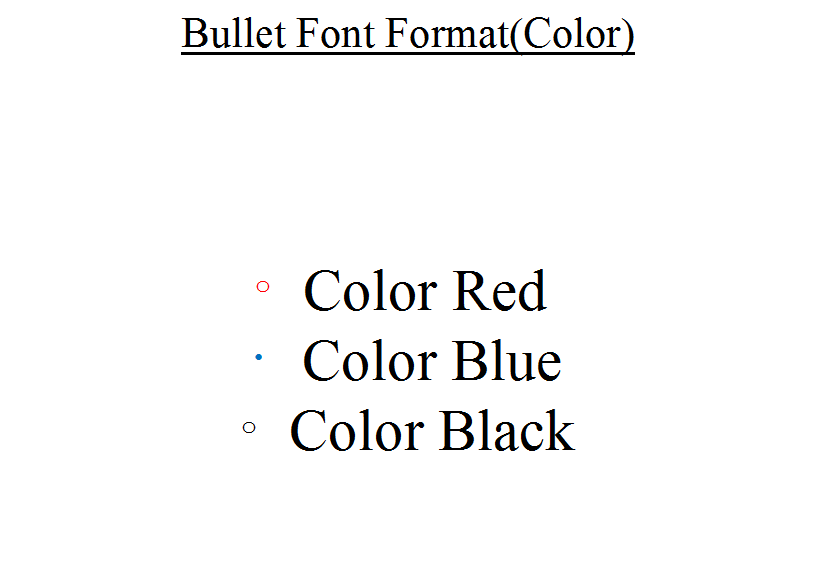 Bullet Font Format(Color)
Color Red 
Color Blue
Color Black
Bullet Font Format(Size)
font size is 25% of text
 font size is 100% of text
 font size is 200% of text

font size is 400% of text
Bullet Font Format(Font)
Font type is Arial
Font type is Times New Roman
Font is 32, bold
Font size is 32, italic
picture
Bullet Font Effect_001
Strike through
Double strike through
Superscript
Subscript
Shadow
Bullet Font Effect_002
Small Caps
All caps
Bullet Font Effect_Underline Style
Single Line Color Black
Double line color red
Wave doule line color green
Bullet Font Character_Space Style
Normal character space
Expanded 5ptcharacter space
Condesened  2pt character space 
Kernel 3pt from the above
Bullet Font –TextEffect-TextFill1-Solid Fill
(No Fill 
Solid Fill
Solid Fill + Transparency 50%
Solid Fill + Transparency 90%
Bullet Font –TextEffect-TextFill2-Gradient&Rectangle
gradient type: Liner
Gradient Radial 1
Gradient Radial 2
Gradient Rectangle Central
Gradient Rectangle From Bottom Right
Gradient Rectangle From Bottom Left
Gradient Rectangle From Top Right
Gradient Rectangle From Top Left
Bullet Font –TextEffect-TextFill2-Path
Path
Color blue, position 10% Brightness 0%, Transparency 100%
Color blue, position 32%, Brightness 40%, Transparency 40%)
Bullet Font – Text Effect-Text outline
Solid Line(Transparency 0%)
Solid Line(Transparency 40%)
Solid Line (Transparency 100%)
No Line
Gradient line Liner
Gradient line Radial
Gradient line Rectangular 
Gradient line Path
Bullet Font – Text Effect-Outline Style
width 1.75pt+Simple+Square dot
width 1.75pt+double+Square dot
width 1.75pt+thin thick+ dash dot + miter
width 1.75pt+thin thick+ long dash dot + flat + Bevel
Bullet Font – Text Effect-Shadow
Shadow Outer
Shadow Inner
Shadow Perspective
Shadow Perspective
Bullet Font – Text Effect-Reflection
Reflection customize

Transparency 50% size 50%

Transparency 100% size 100% distance 10pt blur 10pt
Bullet Font–TextEffect-Glow and Soft edges
Glow and soft edges customize

Color purple Size 18pt Transparency 60%

Color red Size 150pt Transparency 90%
RelationShip-Balance
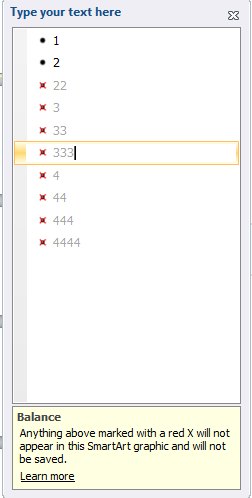 RelationShip-Circle RelationShip
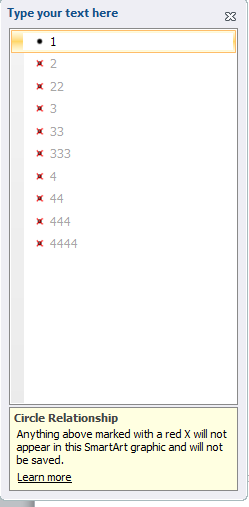 RelationShip-Funnel
List-Basic Block List
Process-Continuous Picture List
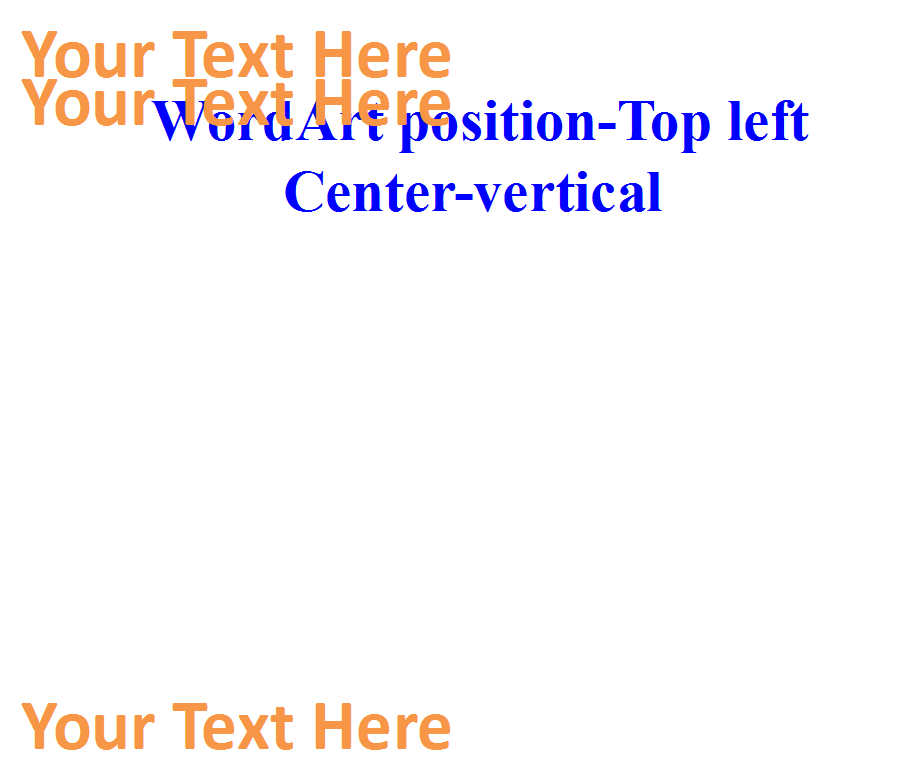 Design-Tables borders-Inside borders